Mr RuleДля описания человека или животного мы используем специальные слова-прилагательные,  которые отвечают на вопросы: какой? Какая? Какие?Happy-счастливыйsad-грустныйslim-худойfat-полный
happy [hæpi]  счастливый
sad     [sæd]       грустный
fat      [fæt]    полный
slim    [slim]    худой
Peter        is           happy.                                        Sad.                                        Fat.                                        Slim.
(Peter)      is           happy.                                        Sad.                                        Fat.                                        Slim.
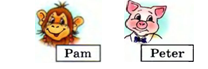 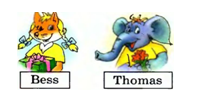 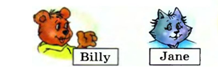 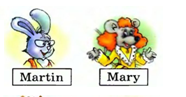 Mr Ruleесли вы хотите сказать, что человек  или животное не является грустным или худым, после глагола-связки необходимо поставить отрицательную частицу not.
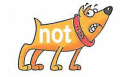 He       is    not      sad.
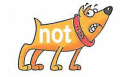 Peter        is      not   happy.                                            Sad.                                            Fat.                                            Slim.
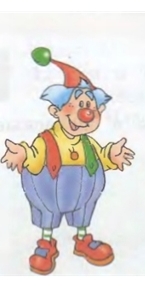 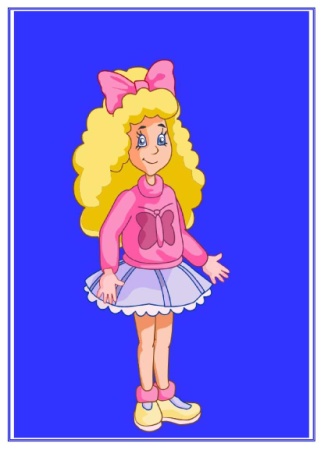 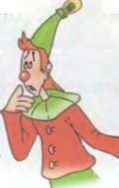 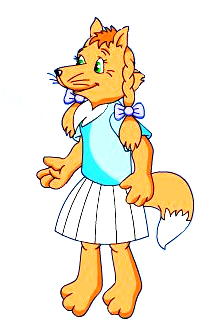 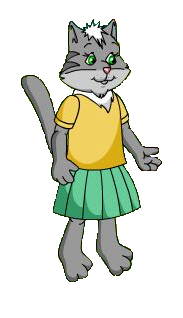 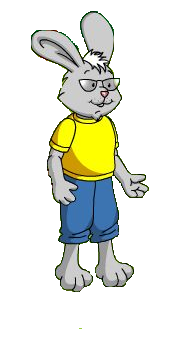 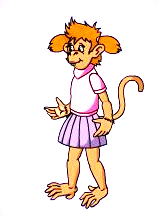 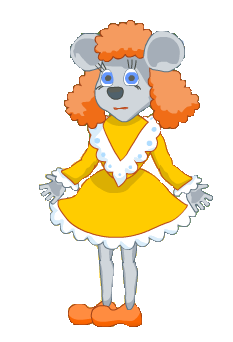 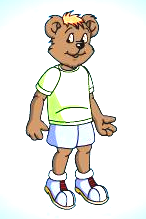 Если вы хотите задать вопрос о внешности или характере человека или животного, глагол-связку IS необходимо поставить на первое место.
?
Is          (Peter)      sad?Yes,                .   No,                    .          He    is.             He   is   not.
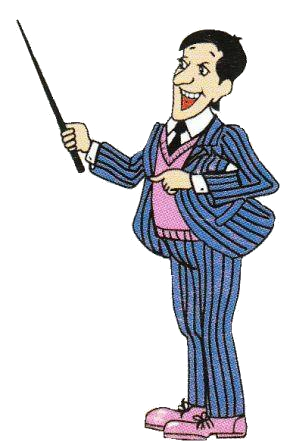 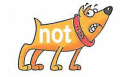 ?
Yes,
.
No,
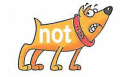 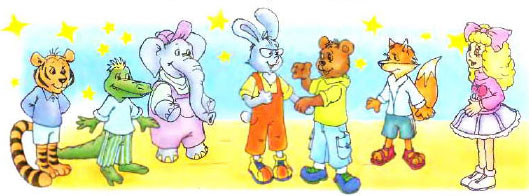